بسم‌الله الرحمن الرحیم
1
لنفوسیت‌های ایمنی ذاتیInnate Lymphoid Cells
کلثوم کوشکی
دانشجوی کارشناسی ارشد ایمونولوژی
دانشگاه علوم پزشکی لرستان
پاییز 1402
2
اهداف
آشنایی با خصوصیات کلی ILC ها 
شباهت‌ها و تفات‌های آن‌ها با لنفوسیت‌های T 
 انواع ILC ها و عملکرد هرکدام از آنها
 تعامل با سیستم عصبی
3
سلول‌های لنفوییدی تولید کننده سایتوکاین:
سلول‌های لنفویید ذاتی (ILCS) سلول‌های ساکن بافت هستند که از طریق طیف نسبتاً وسیعی از آلارمین‌ها، واسطه‌‌های التهابی، نوروپپتیدها و هورمون‌ها تحریک می‌شوند. 
از نظر عملکردی، ILC ها شبیه به زیرمجموعه‌های سلول‌های  T کمکی هستند و با مشخصات سایتوکاین اجرایی مشابه مشخص می شوند. 
آن‌ها همچنین به بسیاری از عوامل رونویسی ضروری که برای نگهداری و بقای سلول‌های  T شناسایی شده‌اند، وابستگی دارند. 
فاکتور اصلی تمایز خانواده ILC  و سلول‌های T، فقدان گیرنده آنتی‌ژن اختصاصی سلول  T (TCR) در ILC ها است.
4
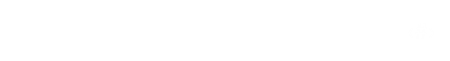 سلول‌های لنفوییدی تولید کننده سایتوکاین:
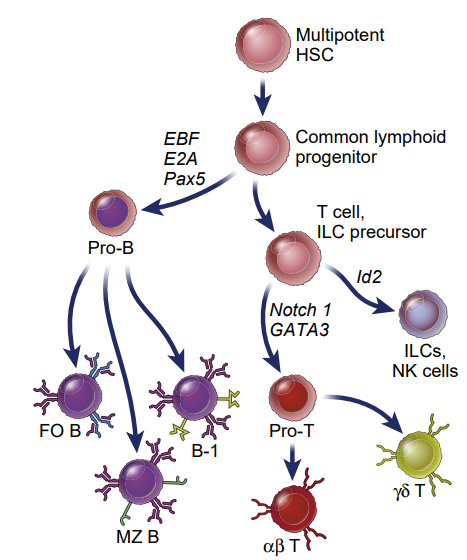 زیرگرو‌های مختلفی از ILC ها وجود دارند.که از یک پیش‌ساز مشترک لنفوییدی مشابه با سلول‌های B و T منشا می‌گیرند.
  در طول تکوین آن‌ها، نقاط انشعابی وجود دارد که به زیرگروه‌های مختلف تبدیل می‌شوند.
2 Multipotent stem cells give rise to distinct B and T lineages.
5
سلول‌های لنفوییدی تولید کننده سایتوکاین:
این سلول‌ها در سیستم ایمنی نقش‌های متعددی دارند، از جمله:
حفظ پاسخ ایمنی مناسب به عوامل بیماری‌زا در سد‌های مخاطی 
تقویت ایمنی آداپتیو
تنظیم التهاب بافتی
6
سلول‌های لنفوییدی تولید کننده سایتوکاین:
همچنین ILC ها فراتر از ایمونولوژی کلاسیک در هومئوستاز متابولیک، بازسازی بافت و تعامل با سیستم عصبی نقش دارند.

اخیراً نقش ILC ها در چندین بیماری التهابی مثل التهاب آلرژیک راه هوایی (AAI)  و فیبروز روده مشخص شده است.
7
انواع سلول‌های لنفوییدی تولید کننده سایتوکاین:
5 زیرگروه اصلی ILC  وجود دارد: 
ILC 1
ILC 2
ILC 3
LTI (سلول های القاء کننده بافت لنفاوی )
NK (سلول های کشنده طبیعی)
8
انواع سلول‌های لنفوییدی تولید کننده سایتوکاین:
ILC1s، ILC2s  و  ILC3s  به ترتیب از نظر عملکرد سلول‌هایTh1 CD4+ T، Th2 و Th17  را منعکس می‌کنند، در حالی که سلول‌های کشنده طبیعی (NK) عملکردی شبیه سلول‌های  T سیتوتوکسیک CD8+   دارند.
Development of ILCs
9
انواع سلول‌های لنفوییدی تولید کننده سایتوکاین:
Cytokine producing innate lymphoid cell subsets
10
انواع سلول‌های لنفوییدی تولید کننده سایتوکاین:
سلول‌های  ILC1 و  Th1 به پاتوژن های داخل سلولی مانند ویروس‌ها و تومورها واکنش نشان می دهند. و پاسخ‌های نوع یک سیستم ایمنی را تشکیل می‌دهند.
سلول های ILC2 و Th2 به انگل ها و آلرژن های خارج سلولی بزرگ پاسخ می دهند.و تشکیل پاسخ‌های نوع دو سیستم ایمنی را می‌دهند.
سلول های ILC3 و Th17 به میکروب های خارج سلولی مانندباکتری ها و قارچ هاپاسخ می‌دهند.و تشکیل پاسخ‌های نوع سه سیستم ایمنی را می‌دهند.
11
عملکرد‌های سلول‌های لنفوییدی تولید کننده سایتوکاین:
ILC 1 و NK  :
ILC 1 ها در بافت‌های مرتبط با مخاط از منابع اصلی اولیه تولیدIFN-γ در عفونت‌های ناشی از باکتری‌های داخل سلولی و عفونت تک‌یاخته‌ها می‌باشند ودرفرایند هموستاز بافتی و فرایند متابولیک نقش دارند.
سلول NK به واسطه‌ی بیان بالای پرفورین و گرآنزیم سلول سایتو‌توکسیک اختصاصی هستند که در خون گردش می‌کنند.
12
عملکرد‌های سلول‌های لنفوییدی تولید کننده سایتوکاین:
ILC 1 وNK  :
با شروع چاقی، محیط التهابی به وجود می‌آید.که در آن سلول‌های ILC1/NK تولیدکننده IFN-g  دربافت چربی احشایی تجمع می‌یابند و با تولید ماکروفاژهای التهاب‌زای M1   مقاومت به انسولین را تقویت می‌کنند.
13
عملکرد‌های سلول‌های لنفوییدی تولید کننده سایتوکاین:
ILC 2 :
ILC 2ها با ظرفیت آن‌ها برای تولید سایتوکاین‌های نوع دو IL-4، IL-5، و IL-13 تعریف می شوند.آن‌ها به سایتوکاین‌هایIL-25،TSLP و IL-33  پاسخ می دهند. ودر پاسخ ایمنی به انگل‌ها نقش دارند.
ILC2 نقش مهمی در محدود کردن آسیب بافت پس از عفونت توسط تولید لیگاندهای گیرنده فاکتور رشد اپی‌تلیال مانند AREG دارند. نشان داده شده است که AREG تولید شده توسط ILC2، تکثیر و تمایز سلول های اپی‌تلیال را که برای ترمیم اپی‌تلیال به دنبال عفونت آنفولانزا مورد نیاز است، کنترل می‌کند.
14
عملکرد‌های سلول‌های لنفوییدی تولید کننده سایتوکاین:
ILC2های پاسخ دهنده به IL-25 از ILC2های روده ای در حال استراحت در پاسخ به عفونت با کرم ها ایجاد می شوند. ILC2های پاسخگو به IL-25 در جریان خون گردش می‌کنند و می‌توانند به مکان‌های اثرگذار مهاجرت کنند، جایی که به محافظت از بافت‌ها پس از عفونت کمک می‌کنند.
 ILC2s با حفظ محیط ایمنی نوع 2 که مشخصه بافت چربی افراد لاغراست، به حفظ هموستاز متابولیک کمک می کند. و همچنین در گرمازایی در شوک سرما در بافت چربی نقش دارد.
15
عملکرد‌های سلول‌های لنفوییدی تولید کننده سایتوکاین:
ILC2 های تحریک شده با IL-33  در پانکراس می توانند سلول دندریتیک را برای ترشح رتینوئیک اسید، تحریک کنند. که باعث افزایش ترشح انسولین توسط سلول‌های بتا پانکراس و تنظیم گلوکز می شود.
16
عملکرد‌های سلول‌های لنفوییدی تولید کننده سایتوکاین:
ILC 3  :
ILC 3 ها در محل‌های مخاطی فراوان هستند و در پاسخ ایمنی ذاتی به باکتری‌های خارج سلولی و مهار کومنسال‌های روده‌ای نقش دارند.
سایتوکاین هموستاتیک غالب تولید شده توسط ILC3 ها IL-22  است که بوسیله آن هموستاز روده‌ای را حفظ کرده و تکثیر سلول‌های بنیادی روده را تقویت می کند. علاوه بر این، ILC3 ها می‌توانند پاسخ‌های سلولی تطبیقی Th17 را تنظیم کنند .
17
عملکرد‌های سلول‌های لنفوییدی تولید کننده سایتوکاین:
IL-22 که عمدتاً توسط ILC3 تولید می شود، سلول های اپی‌تلیال را برای بیان پپتیدهای ضد باکتریایی مانند Reg3g و Reg3B و همچنین پروتئین‌های ضد ویروسی از طریق تقویت سیگنال‌دهی اینترفرون نوع یک تحریک می‌کند.
در حالی که فقدان اصلی IL-22  باعث افزایش ابتلا به سرطان روده بزرگ ناشی از التهاب می‌شود. اثر تقویت کننده تکثیر IL-22  بر سلول‌های اپی‌تلیال نیز می تواند پیشرفت سرطان روده بزرگ را حفظ کند.
18
عملکرد‌های سلول‌های لنفوییدی تولید کننده سایتوکاین:
LTI  :
سلول‌های  LTIبرای تشکیل غدد لنفاوی ثانویه و پلاک‌های پیر در طول رشد جنینی، از طریق تولید لنفوتوکسین‌های آلفا و بتا، حیاتی هستند.این  لنفوتوکسین‌ها سلول‌های استرومایی را در نواحی مختلف اندام‌های لنفاوی ثانویه در حال تکامل،به منظور تولید کموکاین‌هایی که به سازماندهی ساختار  اندام‌های لنفاوی کمک می‌کنند، تحریک می‌کند.
19
تعامل ILC ها با سیستم عصبی:
انتقال دهنده های عصبی و نوروپپتیدها نقش مهمی در ارتباط بین سیستم عصبی و ایمنی دارند.بسیاری از نورون‌های روده‌ای نوروپپتید‌هایی شامل: نورومدین Uوپپتید عروقی-روده‌ای تولید می‌کنند.هردوی این پپتید‌ها می‌توانند قویا و به سرعت ILC 2 را جهت ترشح  IL-5, IL-13تحریک کند. نور‌اپی‌نفرین تولید شده توسط نورون‌های سمپاتیک دقیقا برعکس این نوروپپتید‌ها عمل می‌کند.
20
تعامل ILC ها با سیستم عصبی:
سلول‌های گلیال روده‌ای که به طور نزدیکی با نورون‌هایی  روده‌ای مرتبط می‌باشند،لیگاندهایی را برای یک پذیرنده انتقال سیگنال به نام RET که برسطح ILC3 های روده‌ای بارز می‌شود،ترشح می‌کنند. ILC3s در پاسخ به لیگاندهای RET، به تولید IL-22  می‌پردازند و دفاع روده را در برابر عفونت سیتروباکتر رودنتیوم تنظیم می‌کنند.وانسجام سد اپی‌تلیال رود‌ه‌ای را افزایش می‌دهد.
21
خلاصه:
Innate lymphoid cell (ILC) subsets
22
منابع:
Parallel origins and functions of T cells and ILCs
Innate Lymphoid Cells: 10 Years On
CELLULAR AND MOLECULAR IMMUNOLOGY 2022
23
از حسن توجه شما سپاسگزارم
24